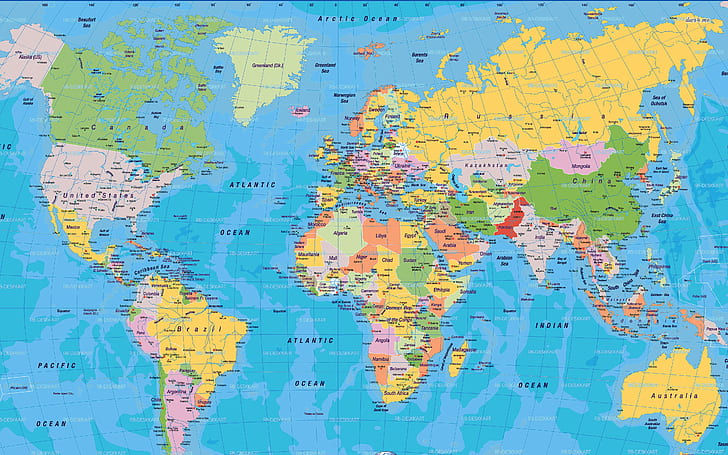 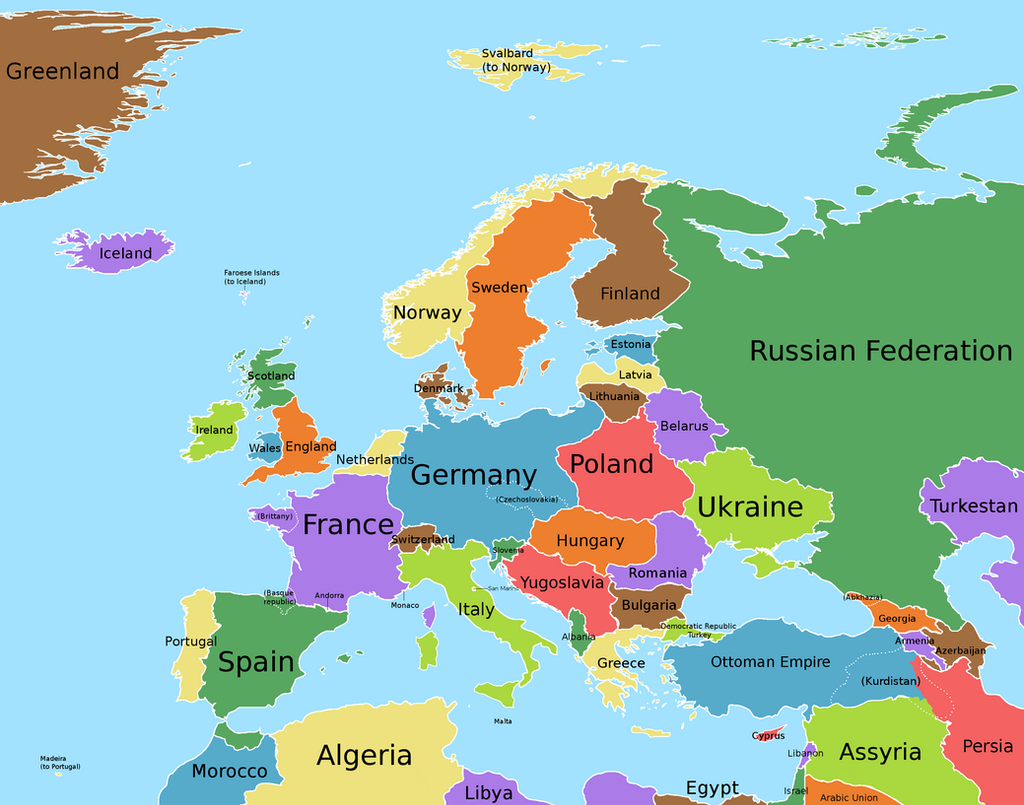 Latin Vulgate (late 300s)
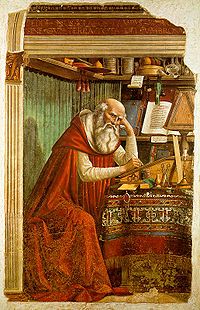 Latin Vulgate (late 300s)
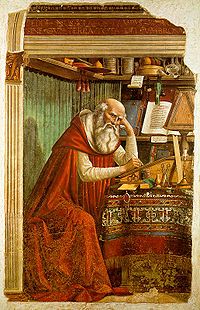 Greek
Latin
Hebrew
Latin Vulgate (late 300s)
Wycliffe Bible (NT 1380, OT 1382)
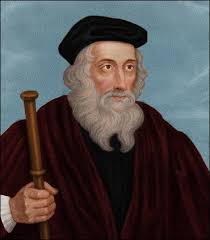 Latin Vulgate (late 300s)
Wycliffe Bible (NT 1380, OT 1382)
Latin Vulgate
English
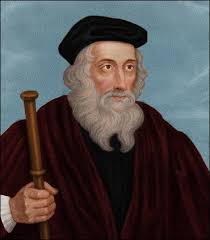 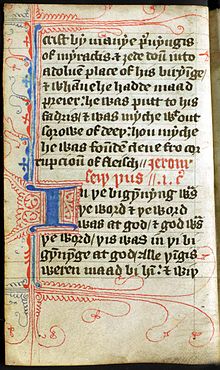 Latin Vulgate (late 300s)
Wycliffe Bible (NT 1380, OT 1382)
Oure fadir that art in hevenes, halowid be thi name. Thi kingdom come to. Be thi wille don in erthe as in hevene. Geve to us this day oure breed over other substaunce. And forgeve to us our dettis, as we forgiven to our dettouris. And lede us not in temptacioun, but delyver us fro yvel.
Latin Vulgate (late 300s)
Wycliffe Bible (NT 1380, OT 1382)
Tyndale Bible (NT 1526)
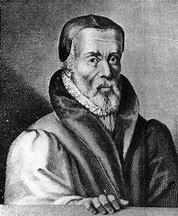 Latin Vulgate (late 300s)
Wycliffe Bible (NT 1380, OT 1382)
Tyndale Bible (NT 1526)
Erasmus’ Greek Text
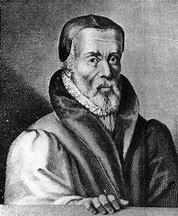 English
Hebrew
Erasmus’ Greek Text
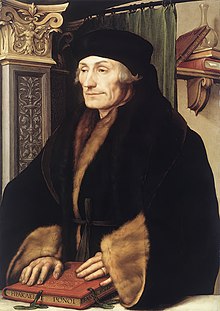 Latin Vulgate (late 300s)
Wycliffe Bible (NT 1380, OT 1382)
Tyndale Bible (NT 1526)
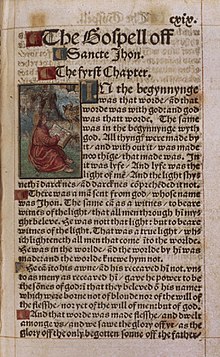 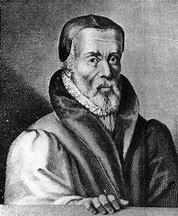 Latin Vulgate (late 300s)
Wycliffe Bible (NT 1380, OT 1382)
Tyndale Bible (NT 1526)
Coverdale Bible (1535)
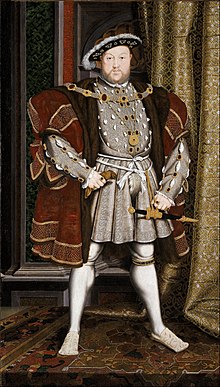 Latin Vulgate (late 300s)
Wycliffe Bible (NT 1380, OT 1382)
Tyndale Bible (NT 1526)
Coverdale Bible (1535)
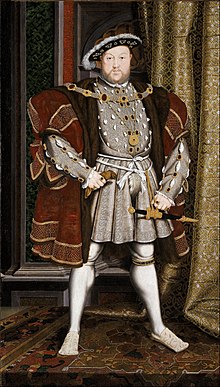 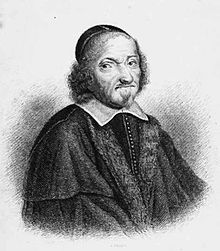 Latin Vulgate (late 300s)
Wycliffe Bible (NT 1380, OT 1382)
Tyndale Bible (NT 1526)
Coverdale Bible (1535)
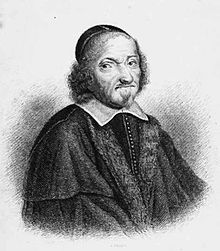 Revision of the Tyndale Bible
Latin Vulgate (late 300s)
Wycliffe Bible (NT 1380, OT 1382)
Tyndale Bible (NT 1526)
Coverdale Bible (1535)
Matthew Bible (1537)
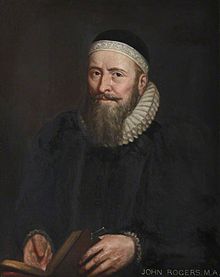 Revision of the Tyndale Bible and Coverdale Bible
Latin Vulgate (late 300s)
Wycliffe Bible (NT 1380, OT 1382)
Tyndale Bible (NT 1526)
Coverdale Bible (1535)
Matthew Bible (1537)
The Great Bible (1539)
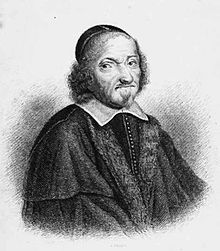 Revision of the Matthew Bible for churches
Latin Vulgate (late 300s)
Wycliffe Bible (NT 1380, OT 1382)
Tyndale Bible (NT 1526)
Coverdale Bible (1535)
Matthew Bible (1537)
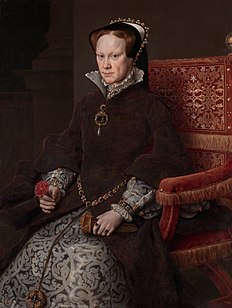 The Great Bible (1539)
Geneva Bible (1560)
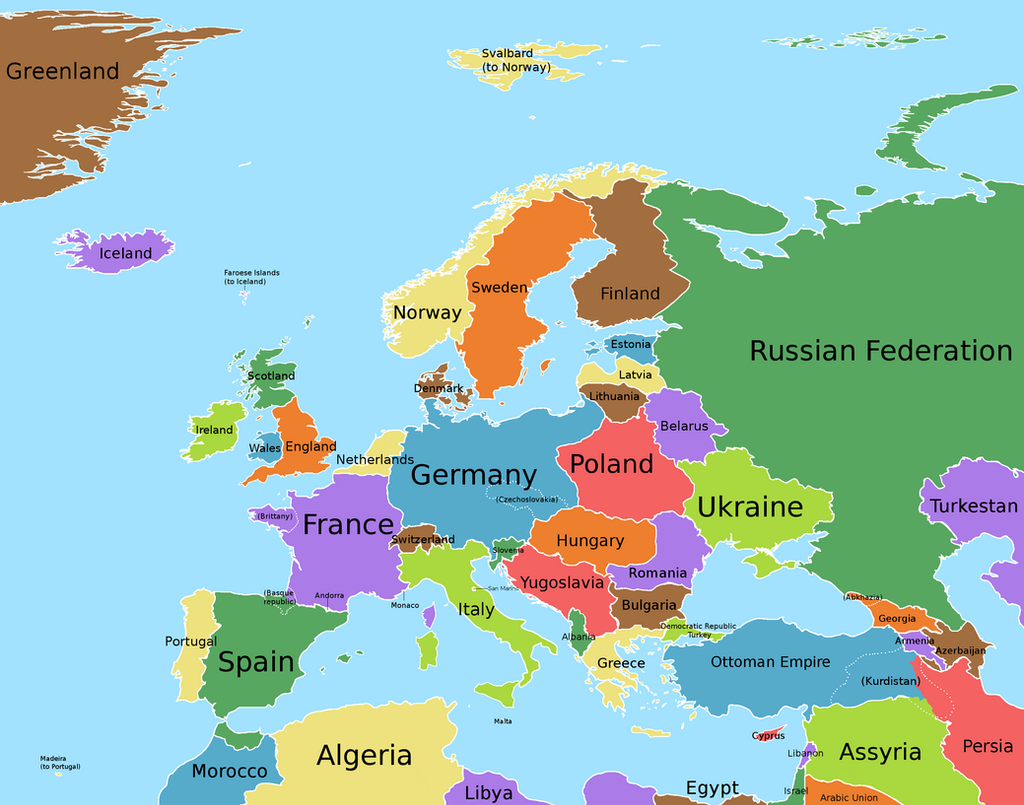 Latin Vulgate (late 300s)
Wycliffe Bible (NT 1380, OT 1382)
Tyndale Bible (NT 1526)
Coverdale Bible (1535)
Matthew Bible (1537)
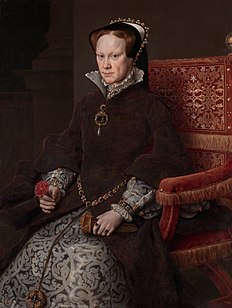 The Great Bible (1539)
Geneva Bible (1560)
Revision of the Matthew Bible and Great Bible
Latin Vulgate (late 300s)
Wycliffe Bible (NT 1380, OT 1382)
Tyndale Bible (NT 1526)
Coverdale Bible (1535)
Matthew Bible (1537)
The Great Bible (1539)
Geneva Bible (1560)
Bishops’ Bible (1568)
Latin Vulgate (late 300s)
Wycliffe Bible (NT 1380, OT 1382)
Tyndale Bible (NT 1526)
Coverdale Bible (1535)
Matthew Bible (1537)
The Great Bible (1539)
Geneva Bible (1560)
Bishops’ Bible (1568)
Douay-Rheims Bible (NT 1582, OT 1610)
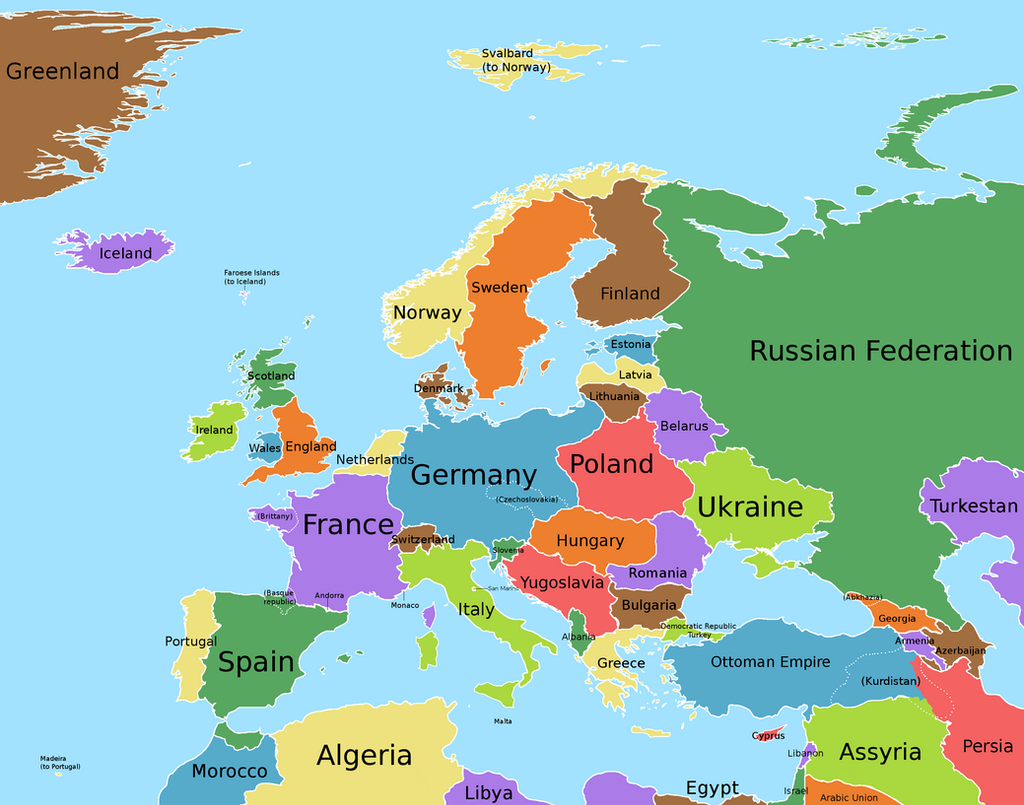 Latin Vulgate (late 300s)
Wycliffe Bible (NT 1380, OT 1382)
Tyndale Bible (NT 1526)
Coverdale Bible (1535)
Matthew Bible (1537)
The Great Bible (1539)
Geneva Bible (1560)
Bishops’ Bible (1568)
Douay-Rheims Bible (NT 1582, OT 1610)
Latin Vulgate
English